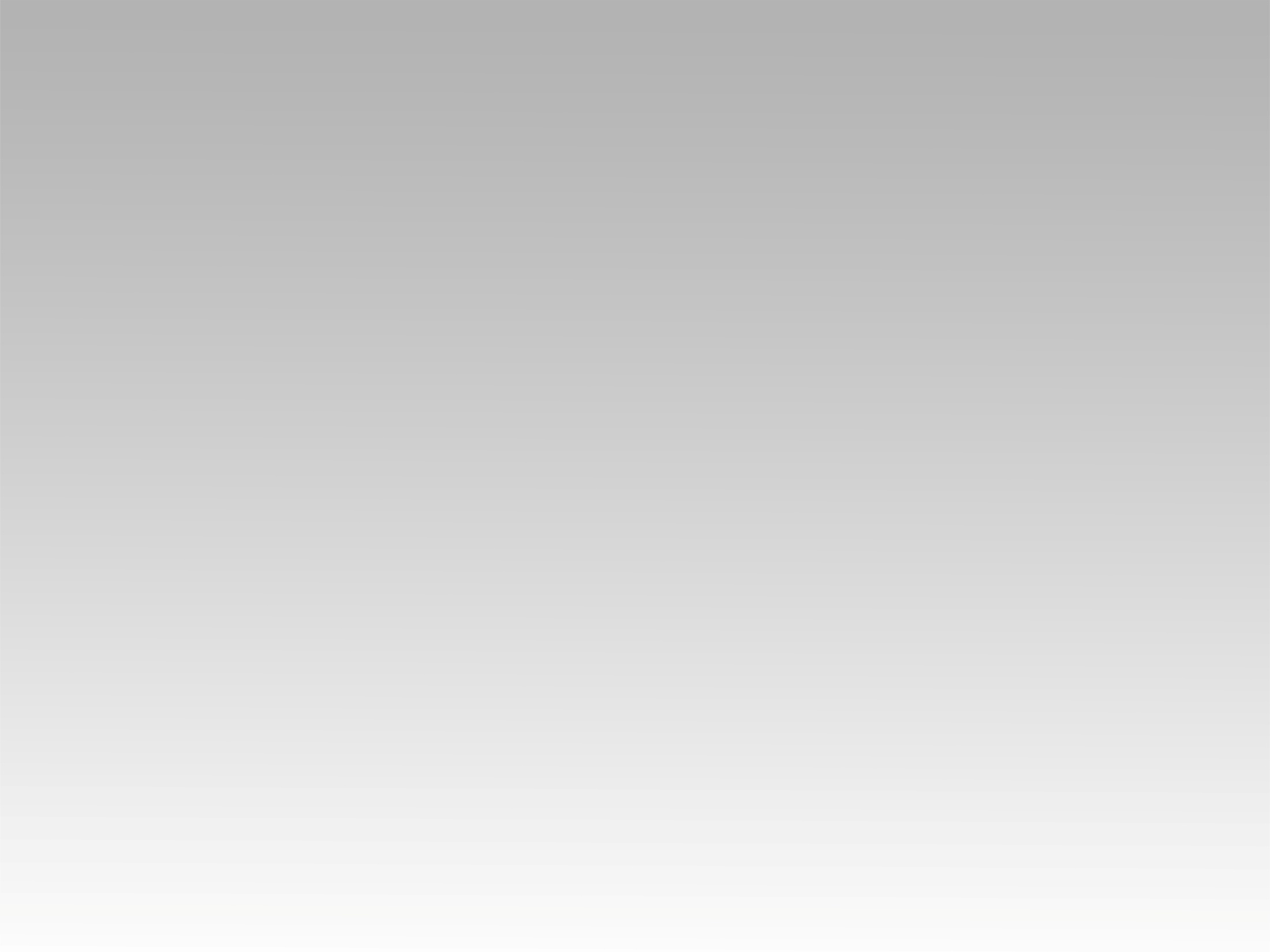 تـرنيــمة
في مِذوَدِ البَقَر
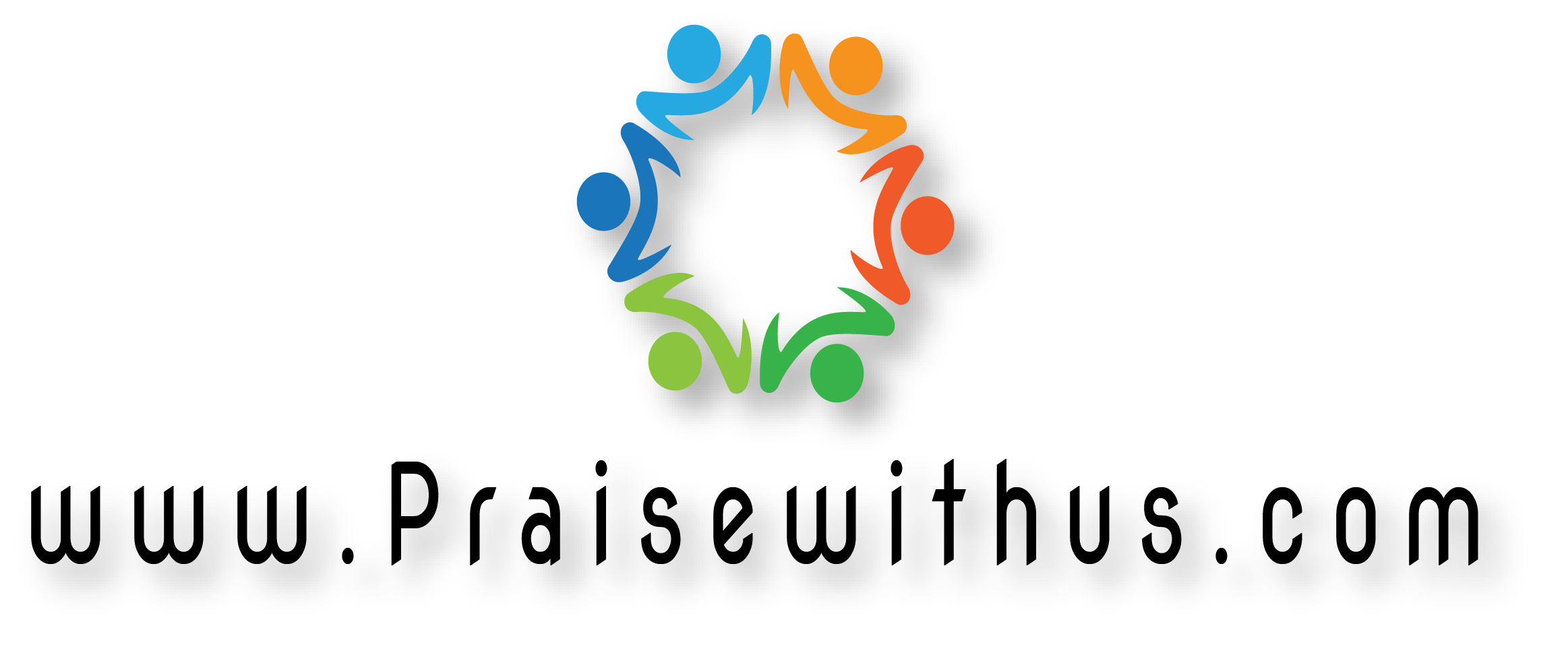 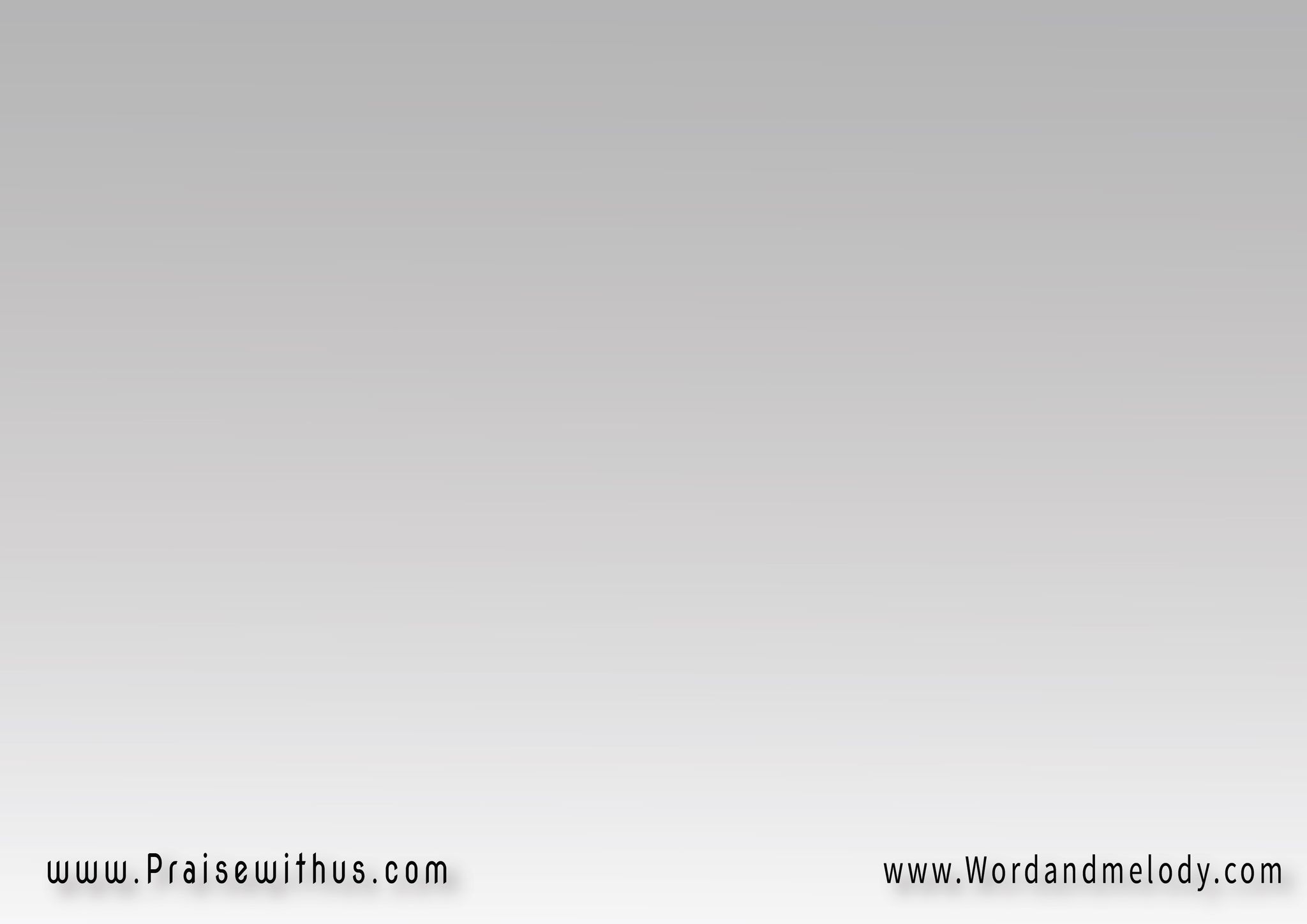 1- 
في مِذوَدِ البَقَر  كان نايم مَبسُـــوطالنُّونـــو الصُّغَيَّـر  في التِّبن مَحْطُوط
fi methwad elbaqar   kan nayem mabsootelnnono elSSoghayyar   flittebn mahtoot


Away in a manger, no crib for a bed,The little Lord Jesus laid down His sweet head.
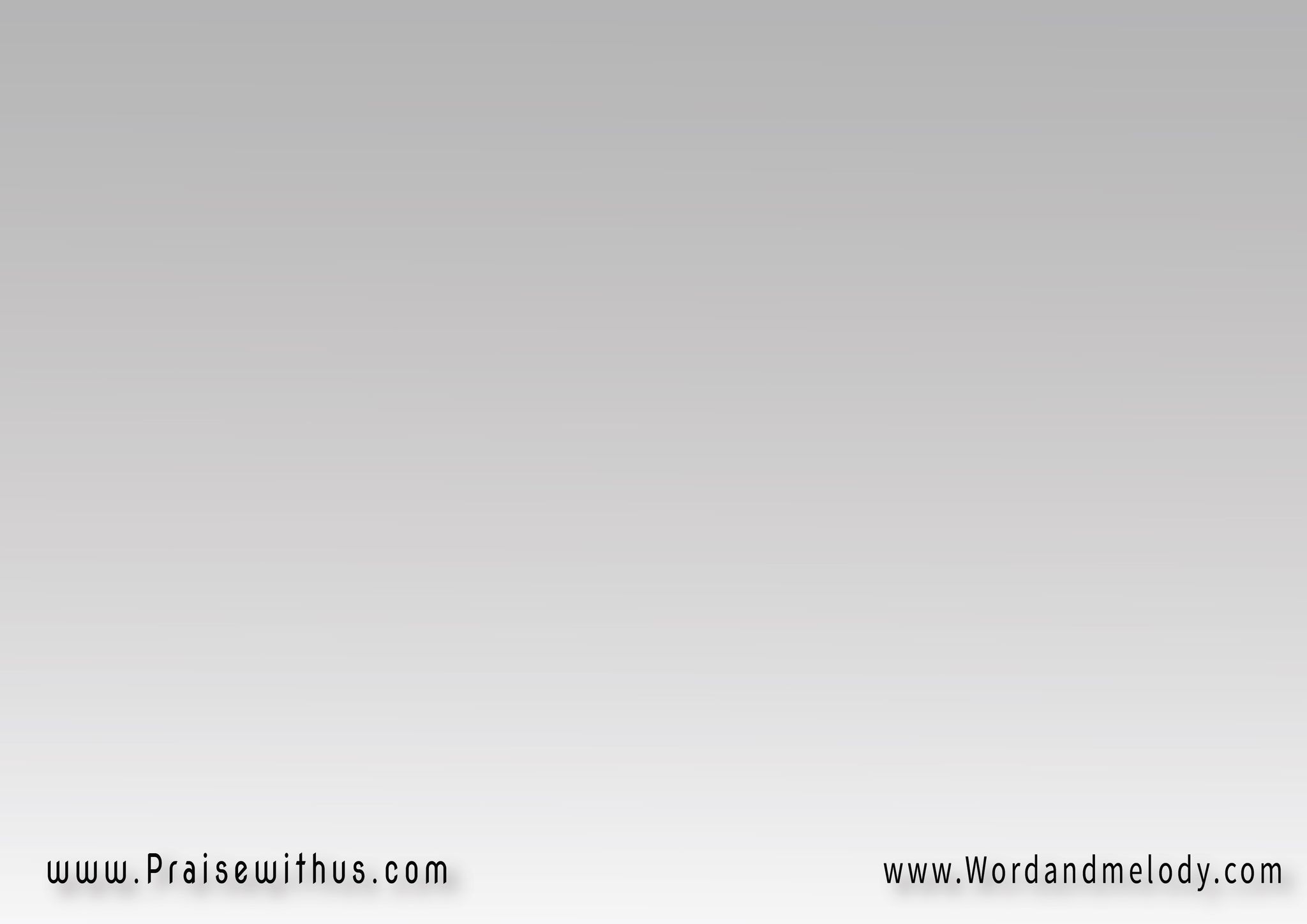 2- 
نُجُومُ السَّمَاءِ   مِن بعِيد نَظَرُوهوهُوَ في المِذوَد   مَحَل ماحَطُّـــوه
nojomo elssamaai  men beaeed nazarohwohoa fil methwad  mahhal ma hattoh

The stars in the sky looked down where He lay,The little Lord Jesus, asleep on the hay.
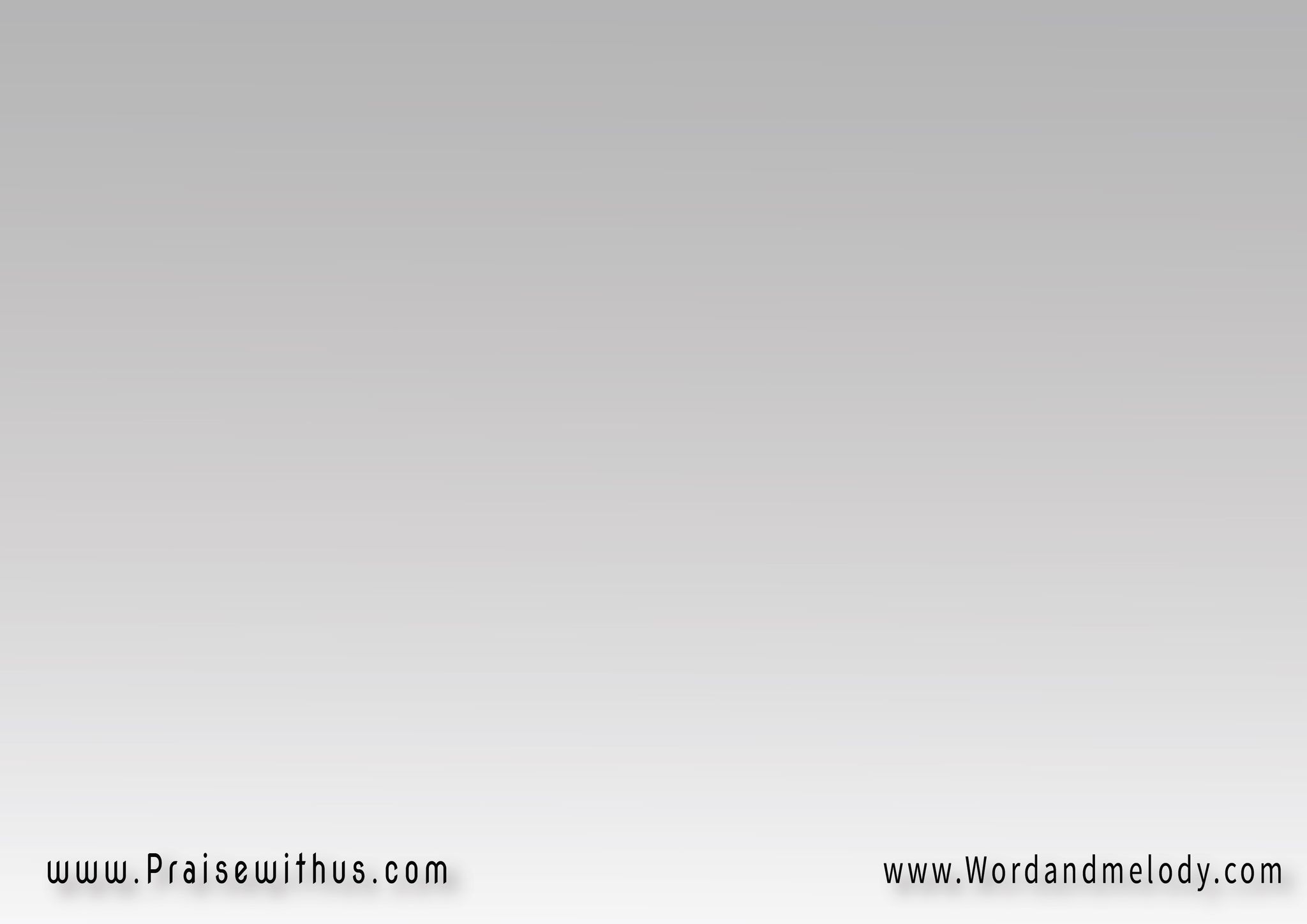 3- 
وِالبَقَـر بينَعَّر   وصُوتُه مَسْمُـوعوهُوَ مَش خَايِف   مابيبكيش يَسُـوع
welbaqar byenaaaar  we Soto masmoawohoa mosh khayef   mabyebkeesh yasou



The cattle are lowing, the Baby awakes,But little Lord Jesus, no crying He makes;
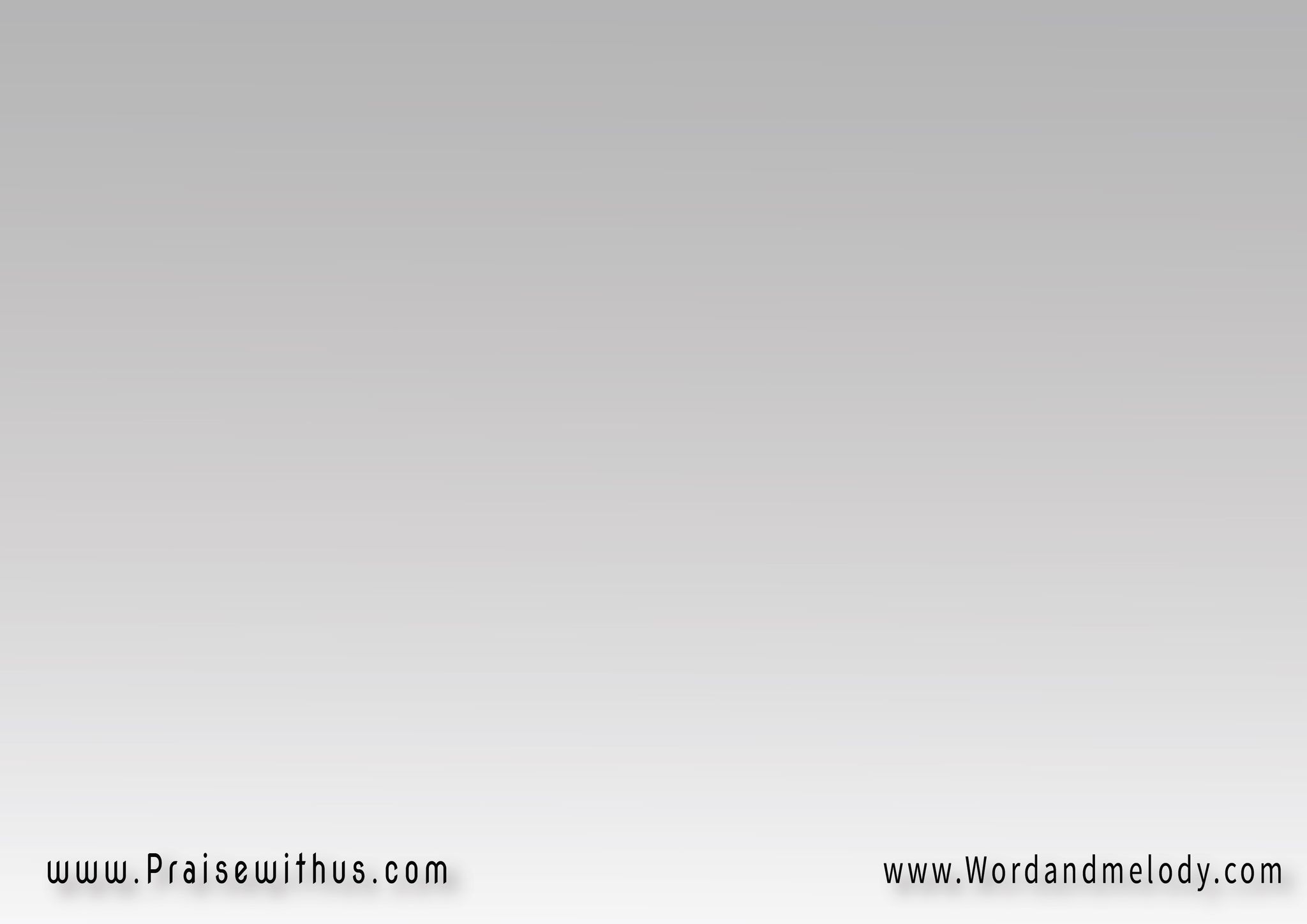 4- 
أحِبَّك يارَبِّـي   يامَلِك لَطِيفخَلِّيني مِطَاوِع   وقلبي نِضِيف
ahebbak ya rabbi ya malek lateef  khallini metawea   we albi neDeef

I love Thee, Lord Jesus, look down from the skyAnd stay by my cradle til morning is nigh.
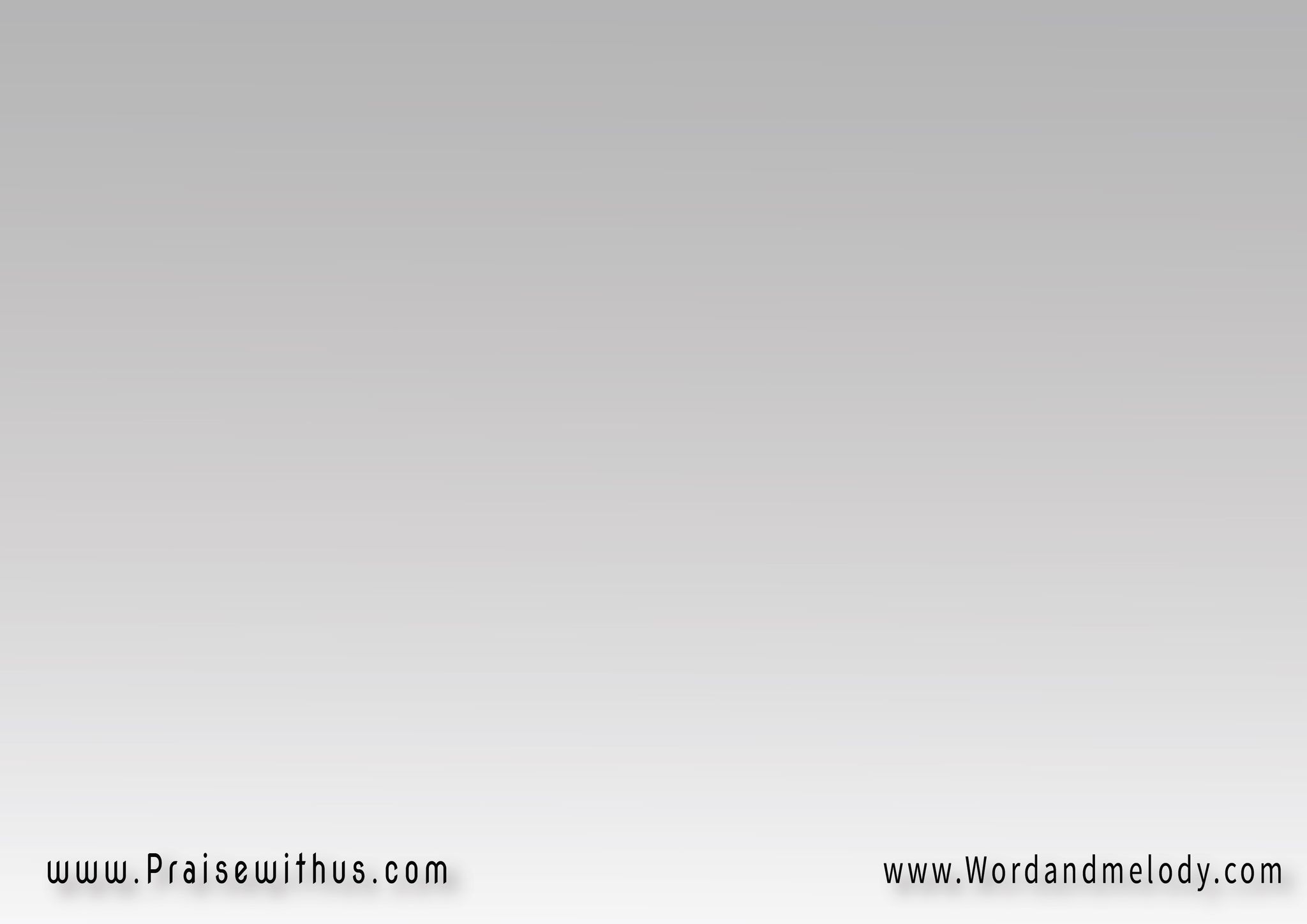 5- 
تَعَالَ يارَبِّـــي   وِبات عَندِنــــاوِخُدنا في الآخرَة   لِفوق في السَّمَا
taala ya rabbi  webat aandenawe khodna fil akhra  lefoq flissama

Be near me, Lord Jesus, I ask Thee to stayClose by me forever, and love me, I pray;
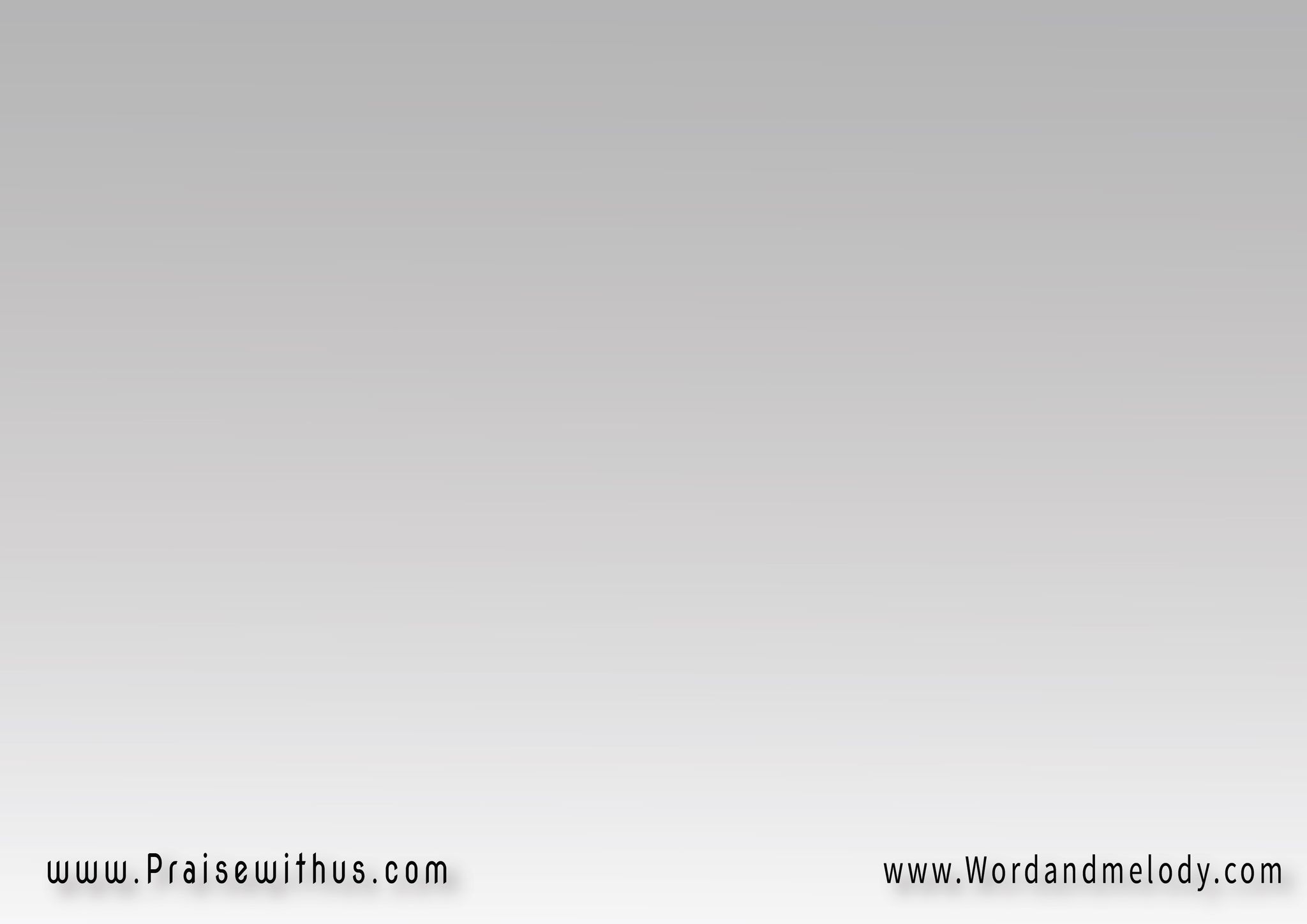 Bless all the dear children in Thy tender care,And fit us for Heaven to live with Thee there.
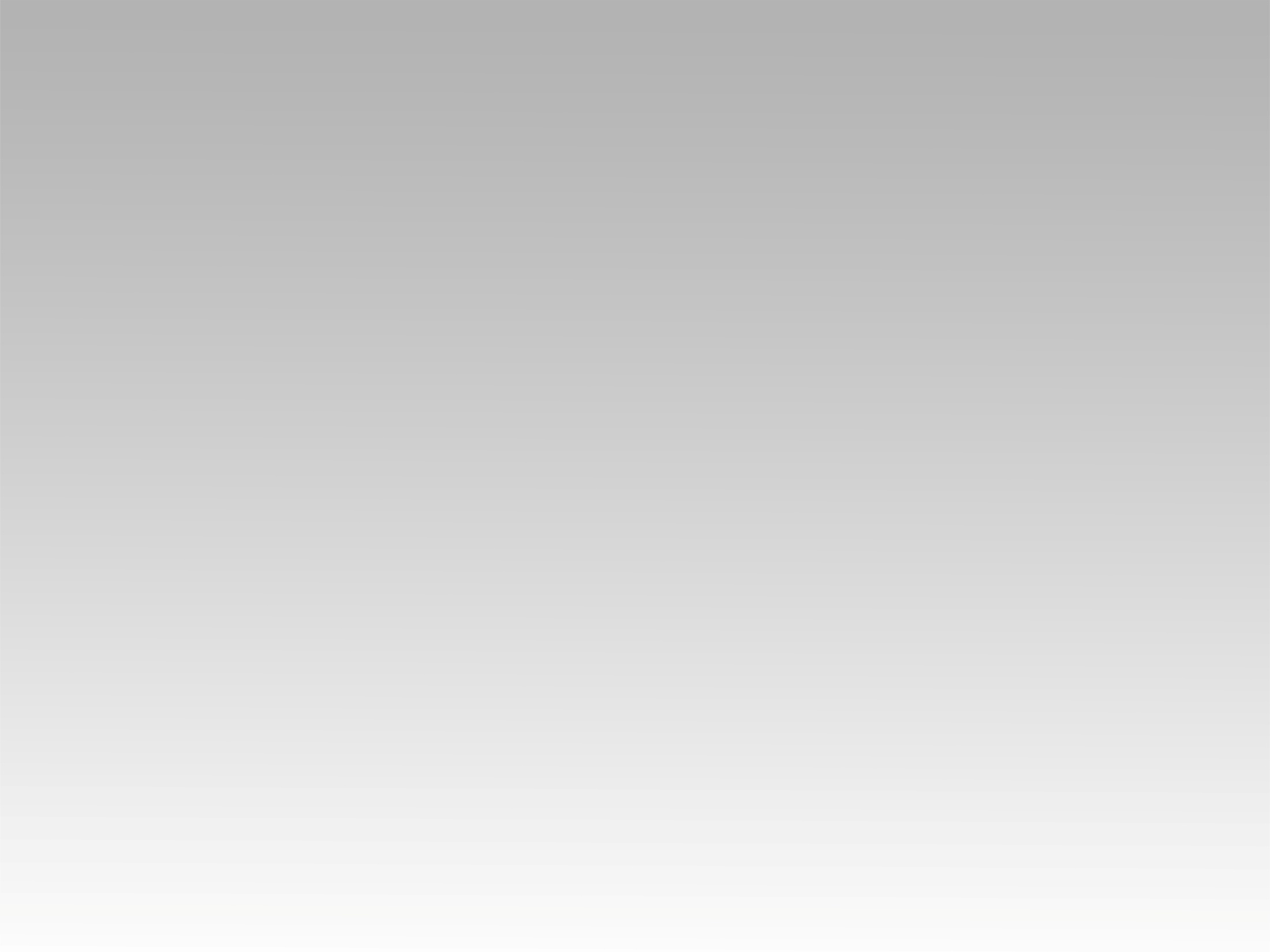 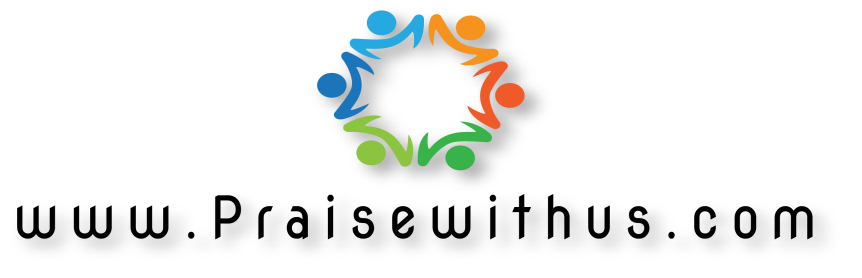